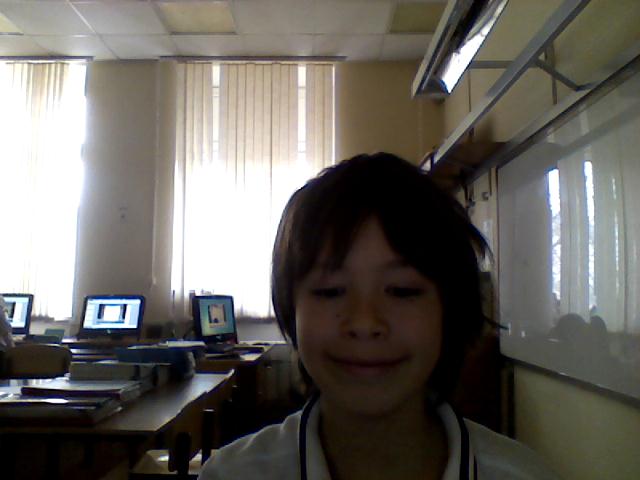 2 класс   
Сысоев Степан
Рассказ о себе
Имя
Меня зовут  Степан. Мое имя редкое. Моя мама  говорит  что  у меня  имя  библейское. У нас в школе есть еще один Степа. Вот такое у меня уд    ивительное имя.    
А вот  и  я
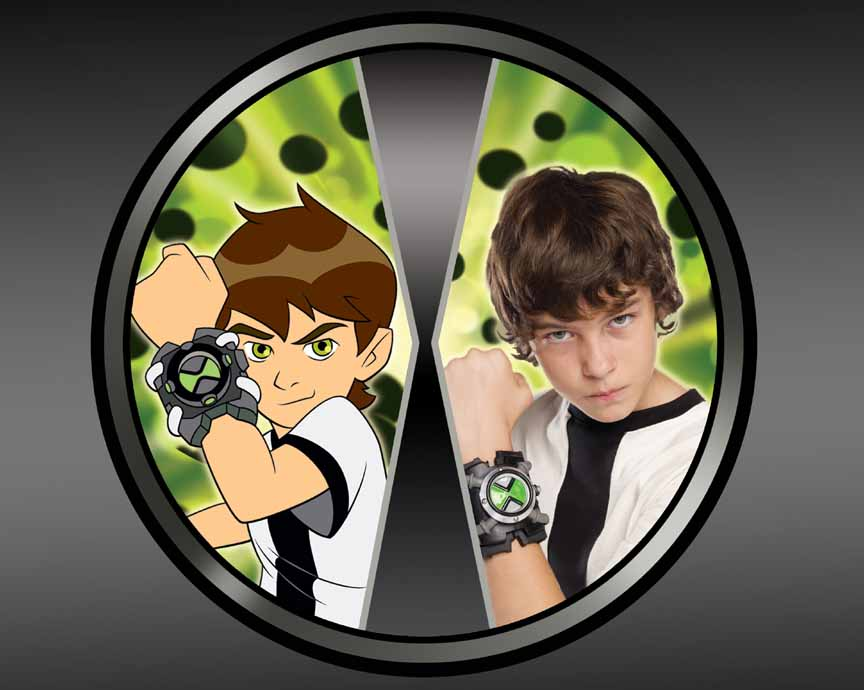 Мои  любимые животные
Вот они
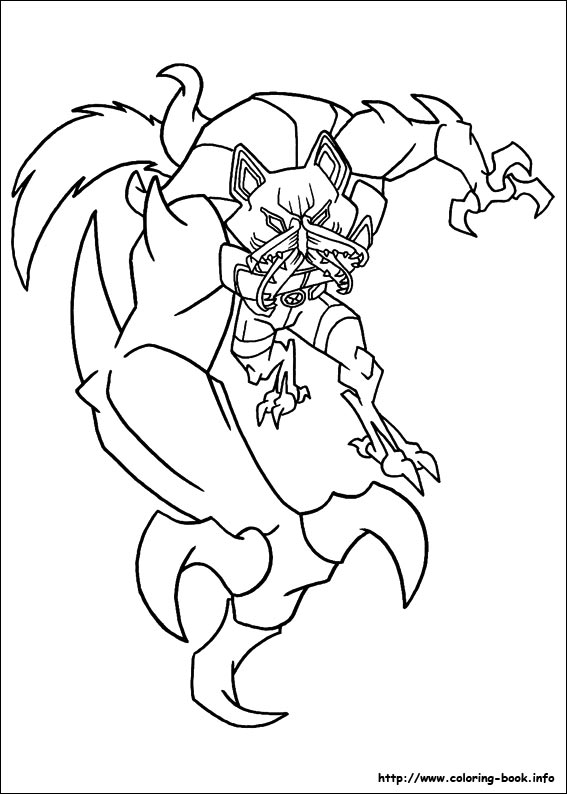 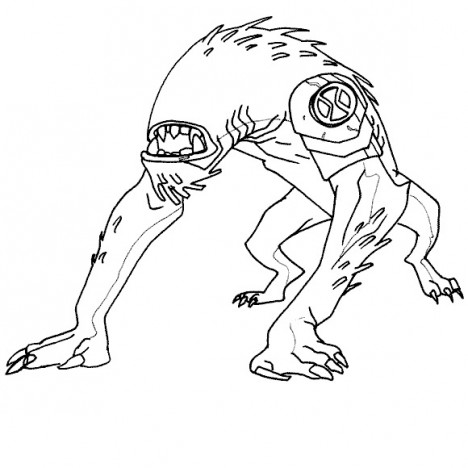 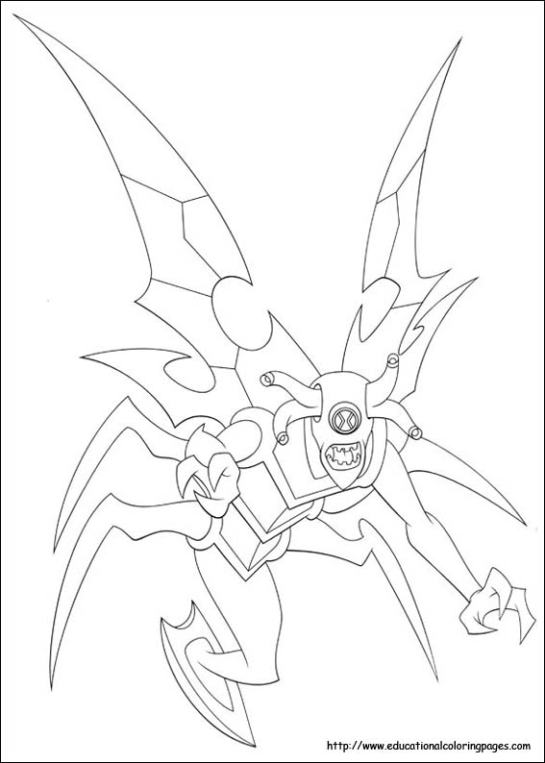 Мой класс
У меня класс дружный.
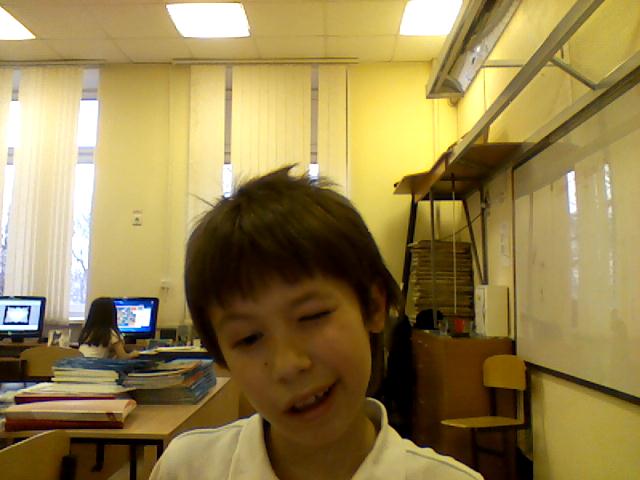 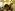 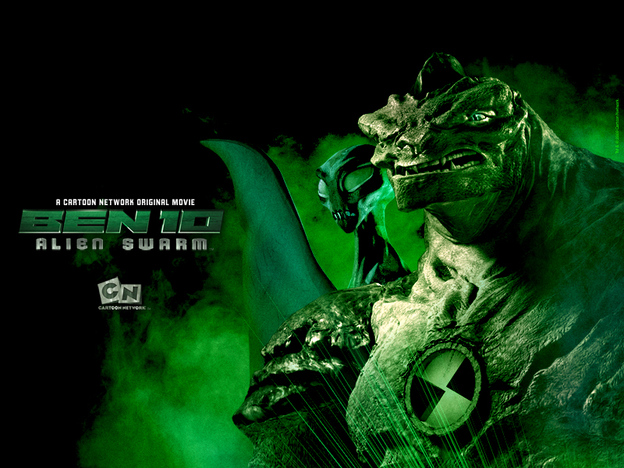 Я люблю
Я люблю собирать  коллекцию карт
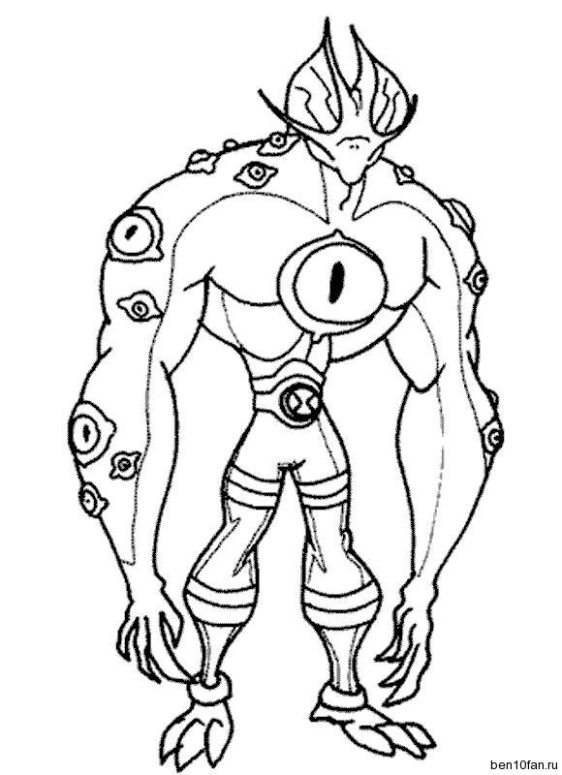 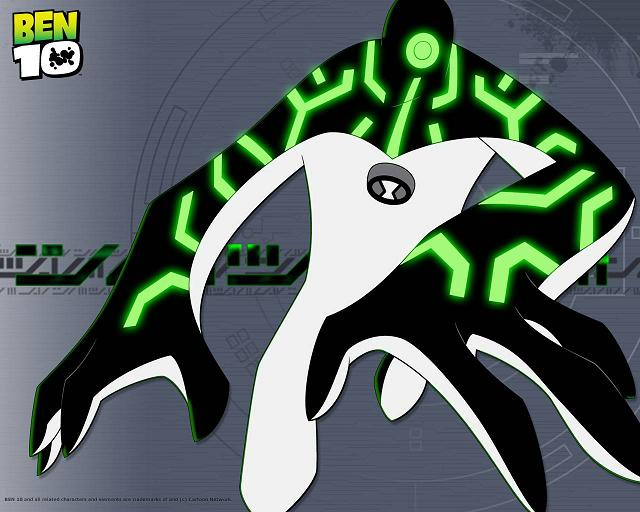 Мои друзья
Мои  лучшие друзья  это  Ваня М. Артем Е.  и  Настя с Талдомской улицы
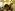